Current child welfare services are costly and often result in separated families
HHS Children’s Bureau
HHS Children’s Bureau
Children suffering from maltreatment in the U.S.:
638,000
in 2015
430,333
children placed in foster/kinship care in 2015
Open Minds
In 2015, the U.S. spent approximately
$26.3 billion
on child welfare services and foster/kinship care
2
MST: Scientifically Proven to Transform Lives
MST Therapists work in the home, school and community to provide tailored interventions to risk factors that contribute to child abuse and neglect.
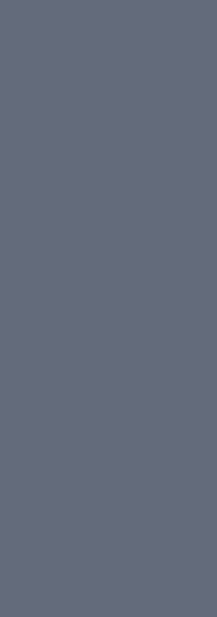 PROVEN RESULTS
60+ PUBLISHED STUDIES
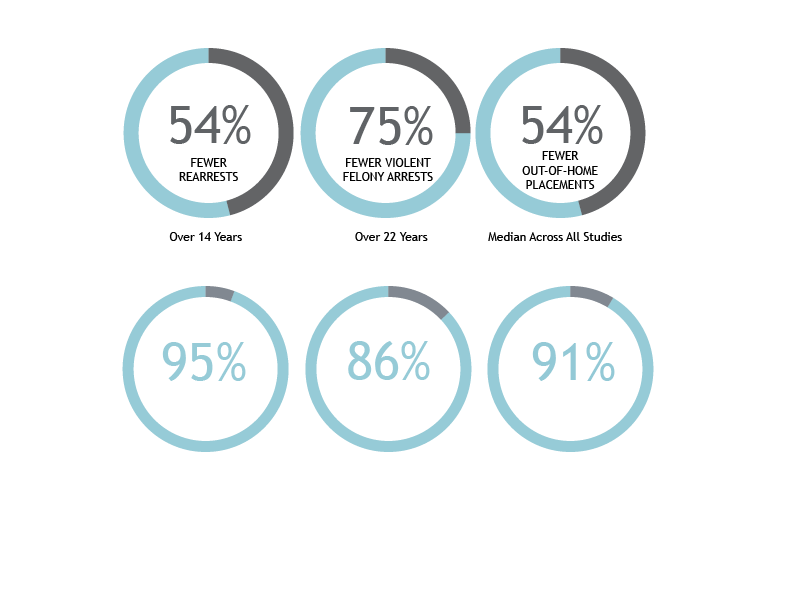 3
MST-CAN & MST-BSF Overview
MST–CAN (Child Abuse and Neglect) Adaptation: 
Families involved with child protective services due to physical abuse and/or neglect of a child in the family
Population: 
Children 6-17
Evidence: 
4 studies
Treatment:
3+ sessions per week, lasting 6-9 months
MST–BSF (Building Stronger Families) Adaptation: 
Families involved with Child Protective Services due to co-occurring parental substance abuse and physical abuse and/or neglect
Population: 
Children 6-17
Evidence: 
Pilot study complete, effectiveness study underway
MST-CAN is rated as a “Supported” program by the California Evidence-Based Clearinghouse for Child Welfare
4
MST-CAN provides a tailored, holistic approach
Traditional Child Welfare Services
MST-CAN
Parent
Mental health needs
Multiple 
risk factors
Child
Identified risk factor
Parent or child
Standardized approach
Social ecology
Community
Individualized approach, tailored to each family
5
Proven Cost Savings for Communities
ROI
$3.31
for every
dollar invested
MST DELIVERS 
SUPERIOR CLINICAL & 
FINANCIAL RESULTS
relative to
 alternative treatments
NET BENEFIT
$26,655
per family
Administration and Policy in Mental Health and Mental Health Services Research
6
Proven Outcomes
Compared to enhanced outpatient therapy approaches, MST-CAN achieved
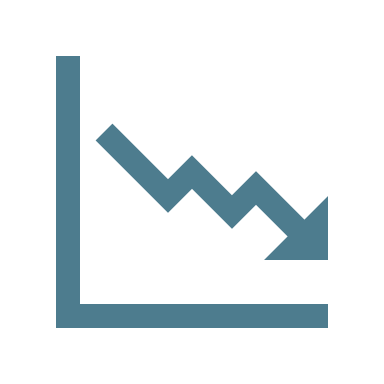 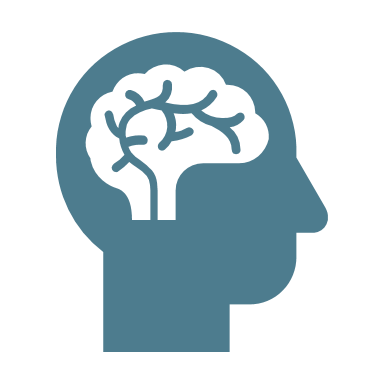 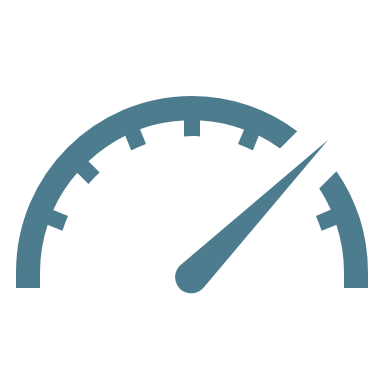 Greater reduction in psychological aggression
Fewer youths in out-of-home placements
Higher completion of treatment
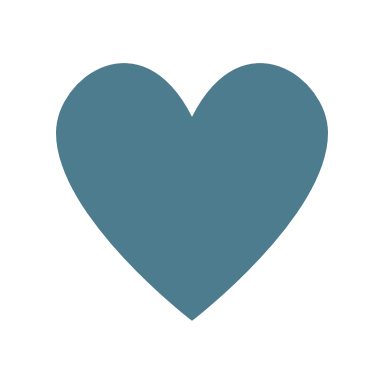 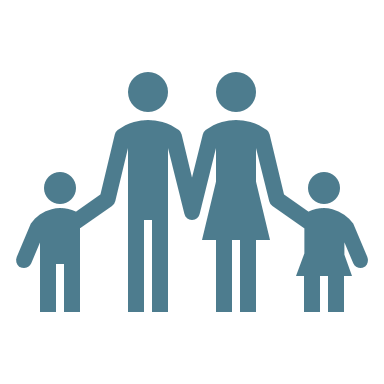 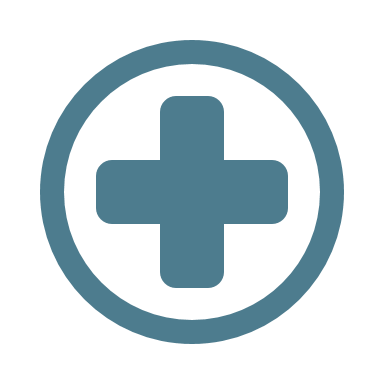 Greater reduction in minor and severe assault
Greater reduction in neglectful parenting
Parents more likely to use nonviolent discipline
7
MST and MST-CAN have a global presence
MST’S GLOBAL REACH
2,500+
200,000+
34
15
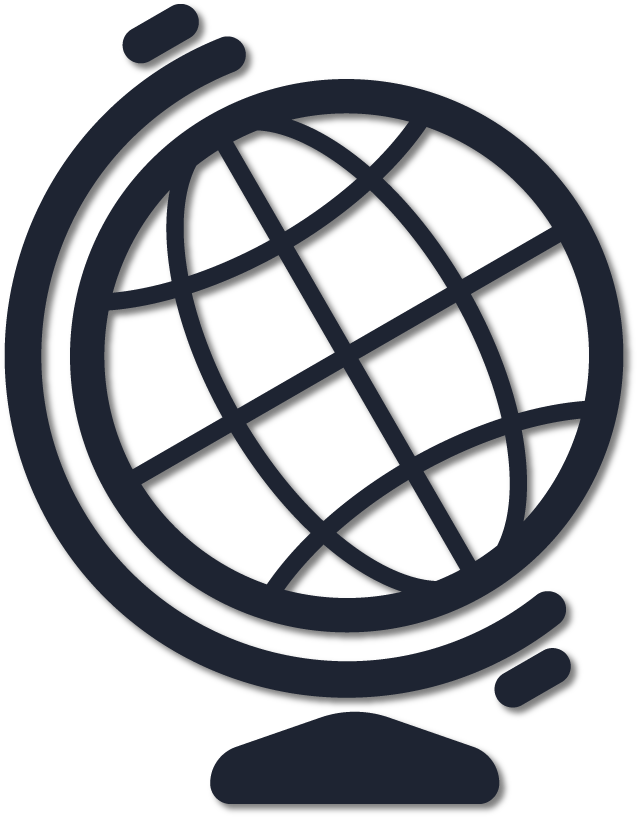 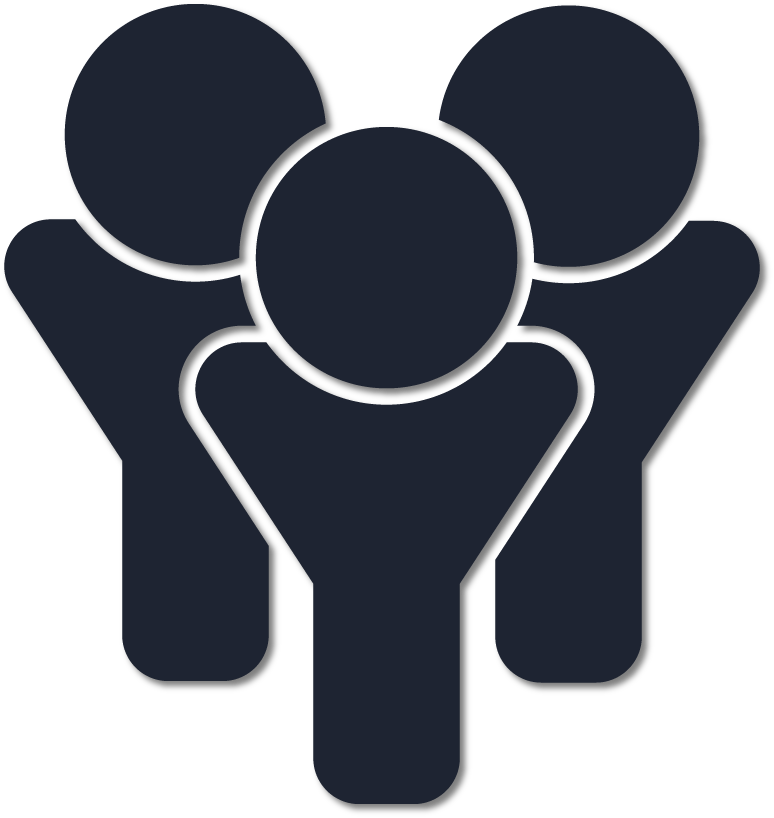 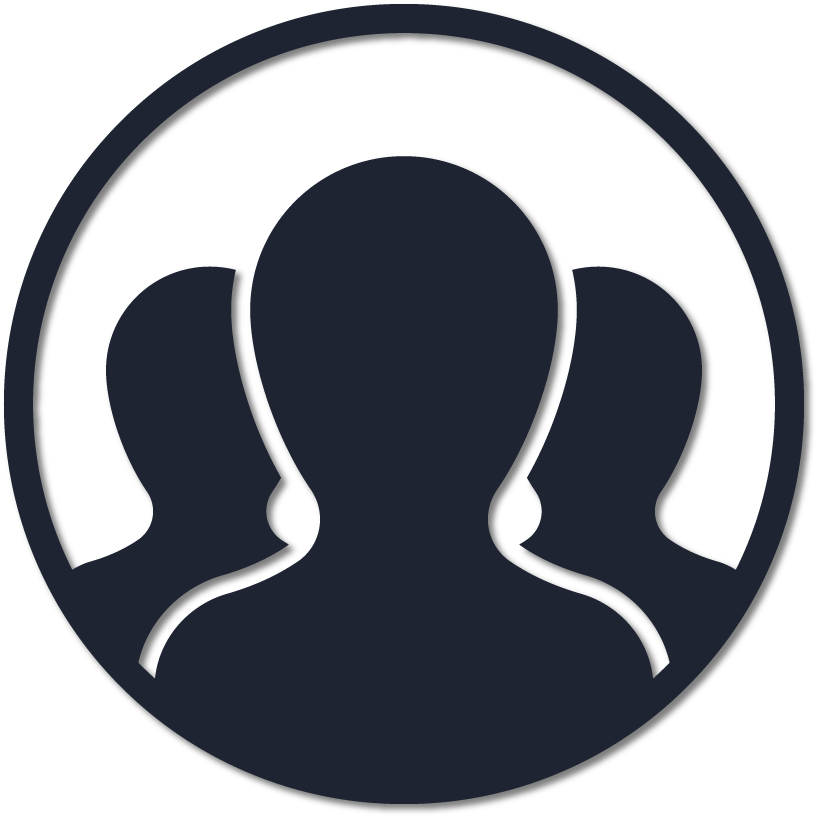 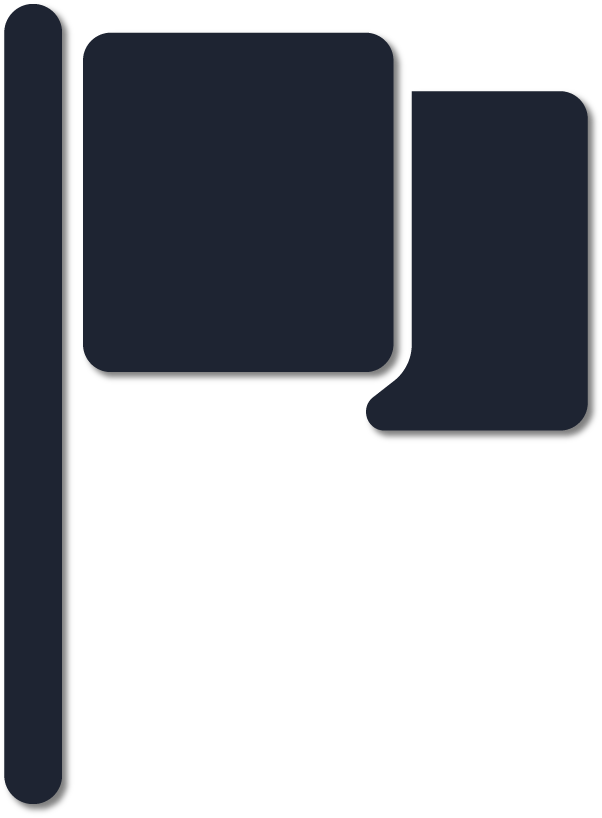 STATES
COUNTRIES
CLINICIANS
YOUTH
MST-CAN is currently operating in 6 countries and 2 states
States
Countries
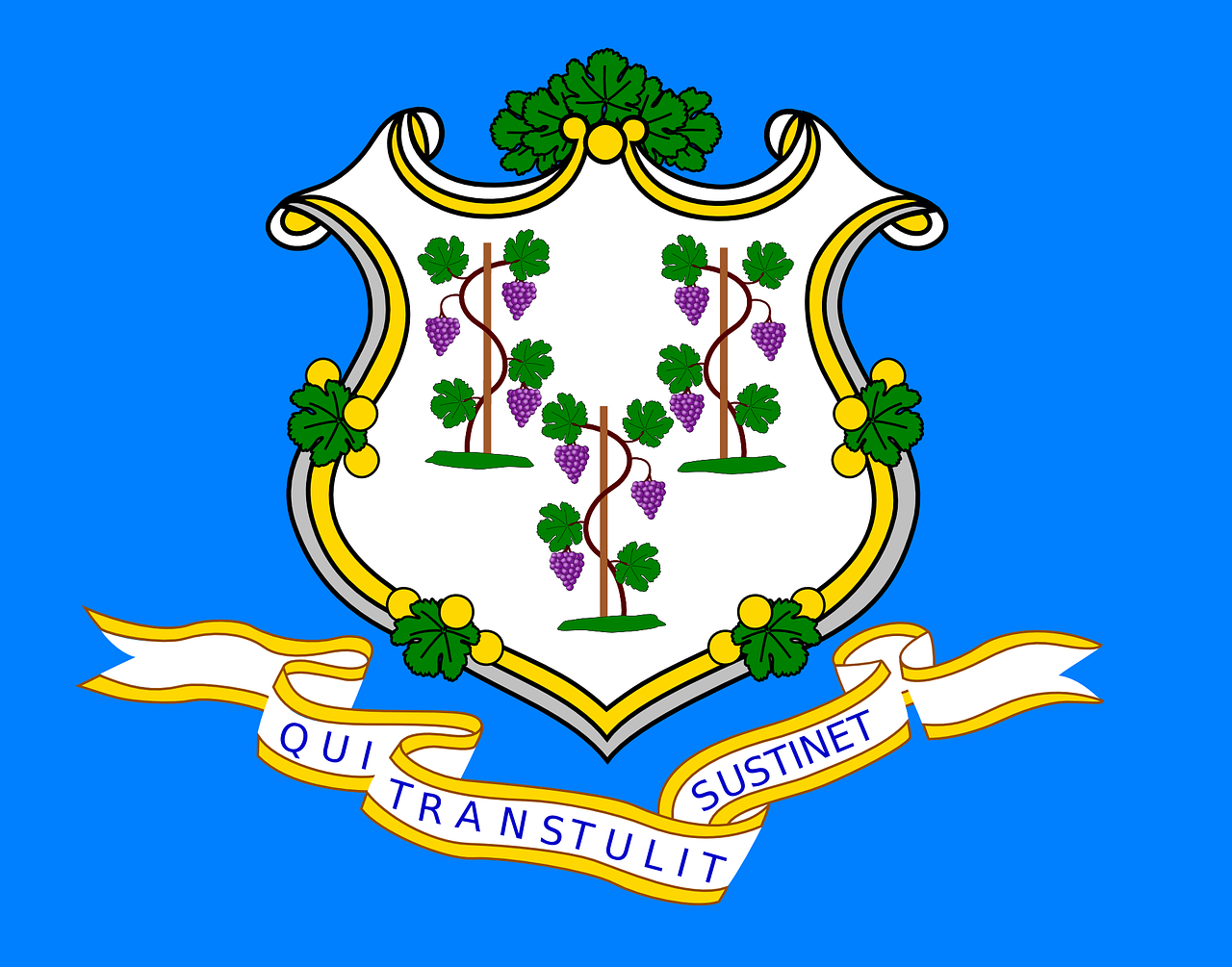 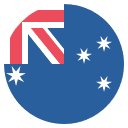 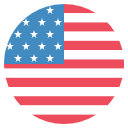 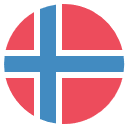 Connecticut
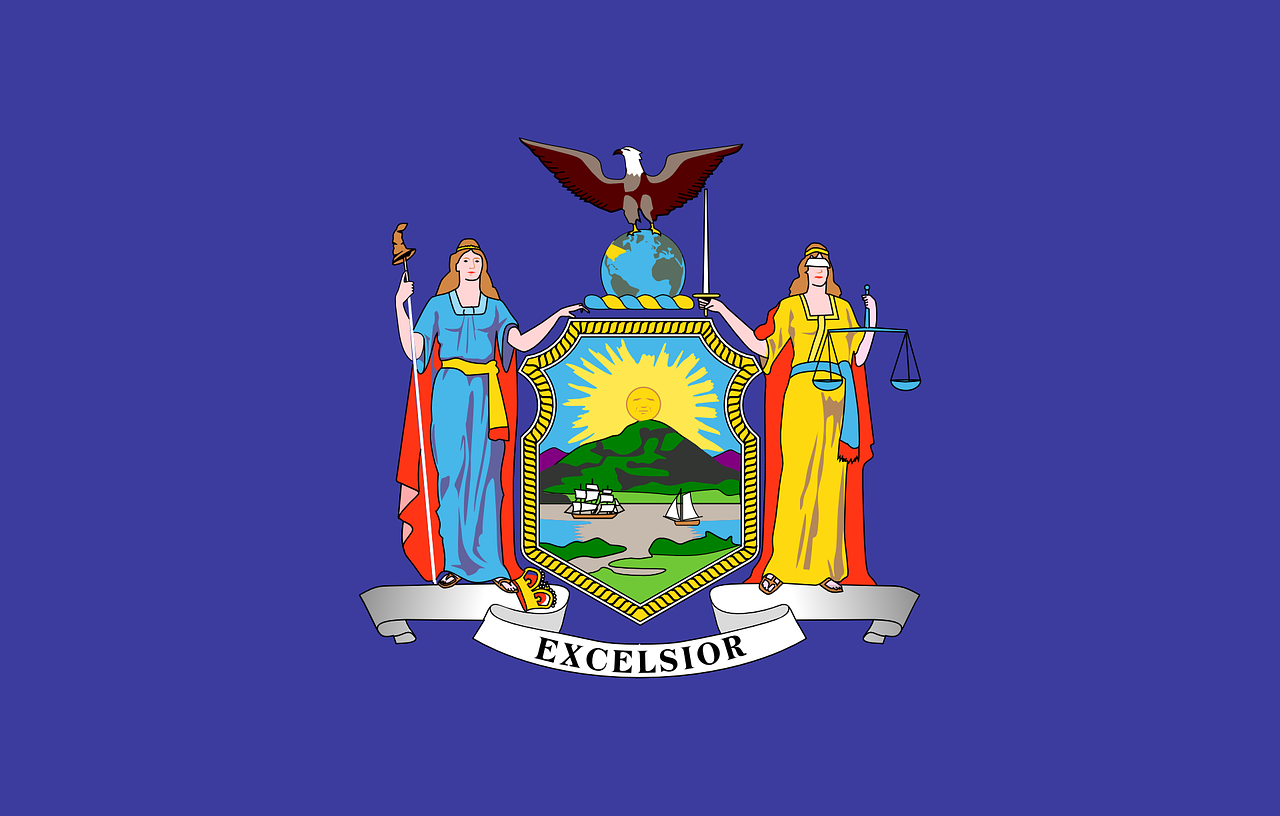 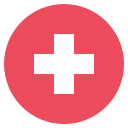 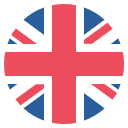 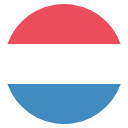 New York
8
How does MST-CAN work?
Staffing:
3 full time therapists
1 full time supervisor
1 full time crisis case worker
1 part-time psychiatrist
Training:
Therapists receive the standard 5-day MST Orientation and Training, and also receive a 4-day MST-CAN training that focuses on the treatment of adult and child trauma. Quarterly boosters follow cognitive behavioral models for adults and children, based on trauma focused cognitive behavioral therapy.
Approach:
MST-CAN provides a holistic approach to physical abuse and neglect cases by taking into account the wide range of possible risk factors and systems involved. MST-CAN focuses on families and communities as a whole, tailoring interventions to the social ecology surrounding the individual experiencing physical abuse or neglect.
Treatment Length:
6-9 months, provided in the home and community
Caseloads:
Therapists have caseloads of 3-4, and see on average 6 families a year
Quality Assurance:
MST Services provides comprehensive quality assurance services, ensuring that adherence to the MST-CAN model is maximized to deliver consistent, highest quality results.
9
Family First Prevention Services Act
Title VII of the Bipartisan Budget Act of 2018, the Family First Prevention Services Act (FFPSA), provides federal funds to states to provide services to prevent children from entering or re-entering foster care
States will be evaluated on the following outcomes:

Percentage of candidates for foster care who do not enter foster care
Per child spending
The Act will support services
 in three areas:

Mental Health
Substance Abuse Prevention and Treatment
In-Home Parent Skill-Based Programs
Unlike federal foster care funds, FFPSA funds will not be dependent on the family’s income
10
FFSPA Funds are directed toward EBPs
Services must be trauma-informed, and evidenced-based according to the following categorizations
PROMISING
SUPPORTED
WELL-SUPPORTED
At least 1 study that was independently reviewed and validated

Study used a rigorous random-controlled trial or a quasi-experimental research design

Study was carried out in usual care or practice setting

Study found a sustained effect for at least 6 months beyond end of treatment
At least 2 studies that were independently reviewed and validated

Studies rigorous random-controlled trials or quasi-experimental research designs

Studies were carried out in usual care or practice setting

At least one study found a sustained effect for at least 1 year beyond end of treatment
At least 1 study that was independently reviewed and validated

Study used some form of control group to measure outcomes
MST-CAN is a “Supported” practice and states may be able to use FFSPA funds to support MST-CAN programs
11
[Speaker Notes: Note – Next update of information on implementation of the Act is due in October, 2018; more details and guidance will be presented then.]
Bring MST-CAN to your community
CONVENE 
stakeholders to ensure collaboration and engagement in starting a successful MST program
Our Program Development staff will walk you through all aspects of team start-up, from estimating costs, to assessing site readiness, to hiring and training quality team members
ASSESS 
level of service needed in your community to determine the number of teams to start
IDENTIFY 
A provider organization
SECURE 
sustainable funding sources and develop a comprehensive budget for your program
12
Charleston
710 Johnnie Dodds Blvd, Ste 200 
Mount Pleasant, SC 29464

Atlanta
3490 Piedmont Rd NE, Ste 1250 
Atlanta, GA 30305

San Francisco 
1100 Moraga Way, Suite 202
Moraga, CA 94556
info@mstservices.com
www.mstservices.com
843.856.8226